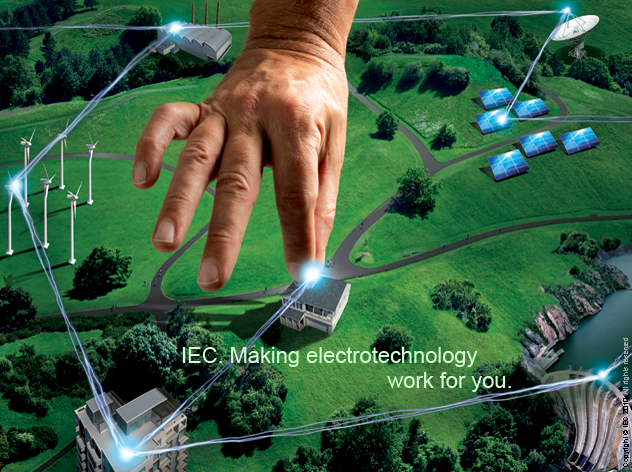 CIM models for capabilities of Grid Edge Devices and EV as DERsDiscussionwith reference to IEEE 1547, IEC 61850-7-420, IEC 61968-5
Tom Berry
Event:      UCA TF13 29 January 2025
Updated:  CIM UML Features 13 February 2025
Location: Remote
1
DER capabilities and controls: principles
Assets, AssetInfo – used to initialize Grid, Market resource models
Implies similar, maybe identical classes associated to Asset or PowerSystemResource

Market:RegisteredDistributedResource is equivalent to
	Grid :{PowerElectronicsConnection +  n*PowerElectronicsUnit}

Grid resource modelling can re-use RegisteredResource aggregation

IEC 62746-4 models partially supersede DERGroup from IEC 61968-5

Resource associations with Measurements and Meters are a way to record mappings to the real-time communication systems & protocols
Other mappings like IEC 61850 and IEEE 2030.5 may need new classes
2
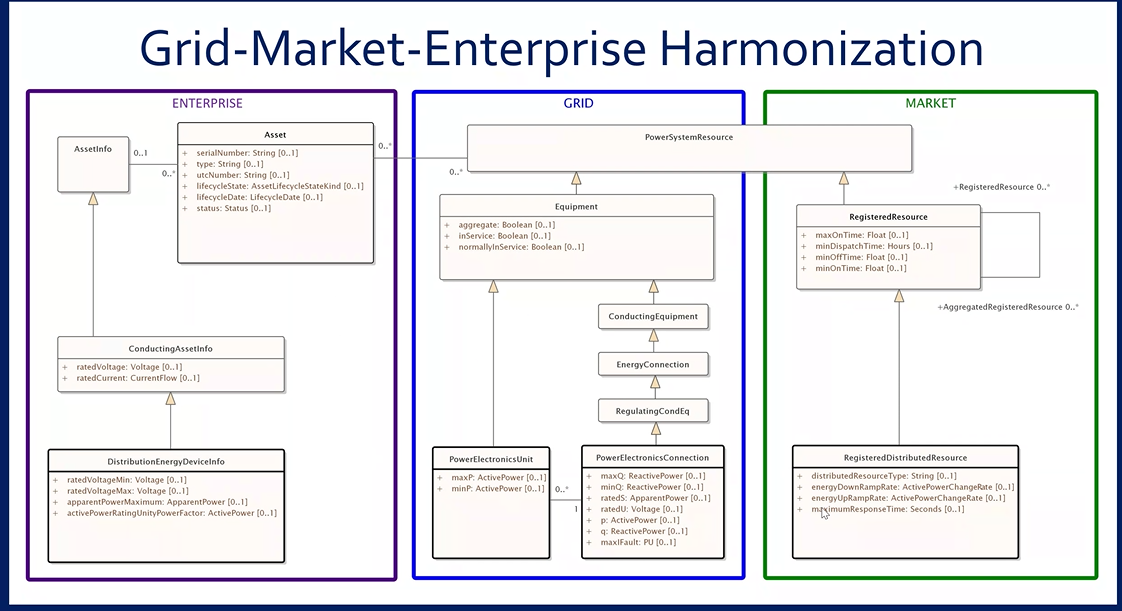 Reminder – these are different resources
3
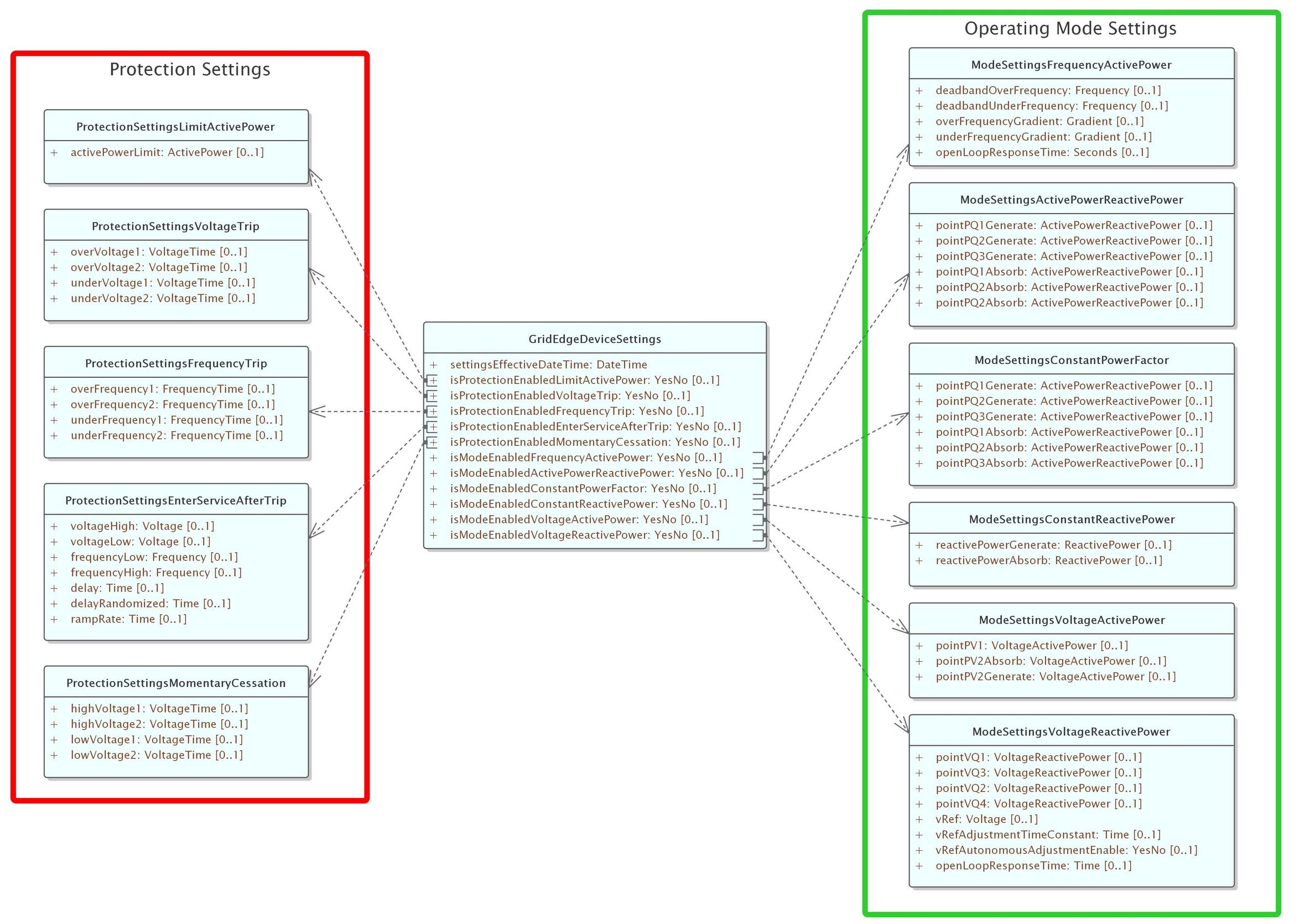 Control parameters
working proposal based on IEEE 1547
To be mapped to IEC 61850

Power limits should be upper and lower limits
To add settings to show
gridFormingCapability / Mode
How to handle regional specific rules for grid forming ?
Maybe different settings for blackStartCapability / Mode
Similar, maybe identical, classes can be used for assets and for resources
4
Regardless of assets …
Grid and Market views could / should share same model of control capabilities
5
Updated 13/02
Grid: Capabilities & Control Functions
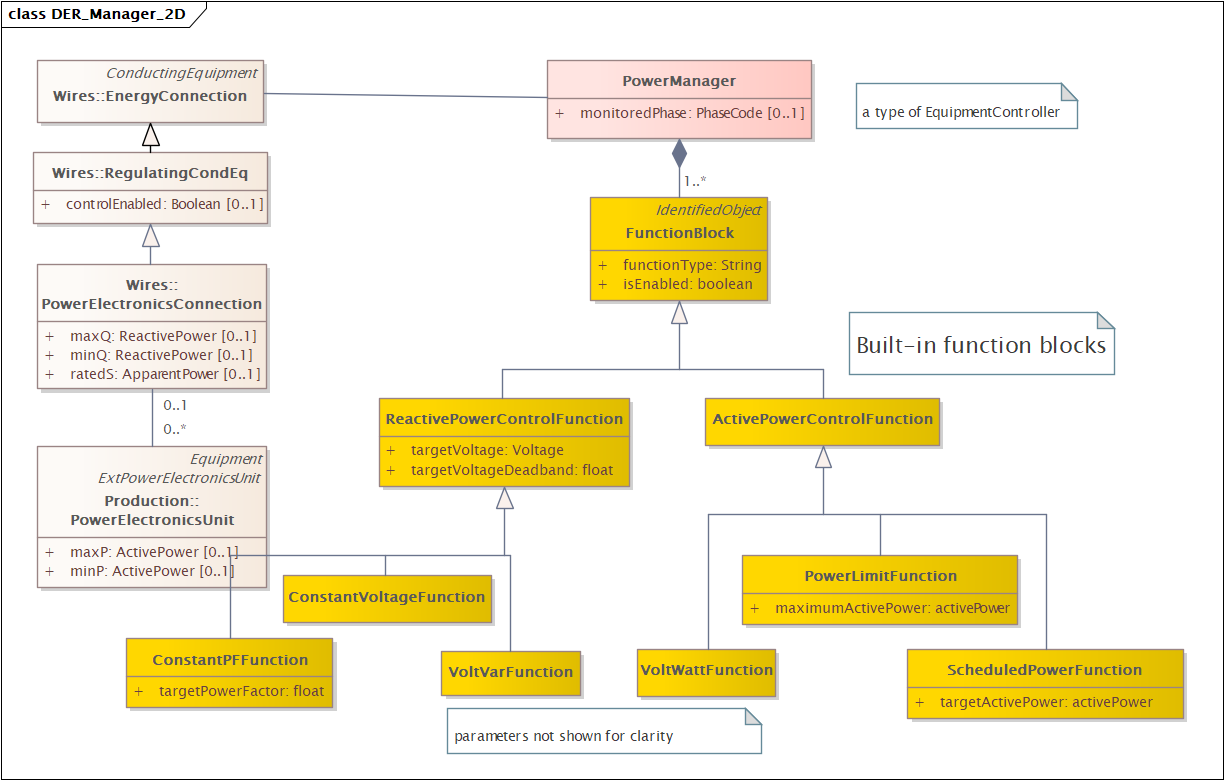 Wires class have nameplate parameters
Function Blocks provide a richer set of functions than  Regulating Control

Function blocks can also be defined to apply operational limits to P,Q
6
Updated 13/02
Grid – Market: explicit association for resources
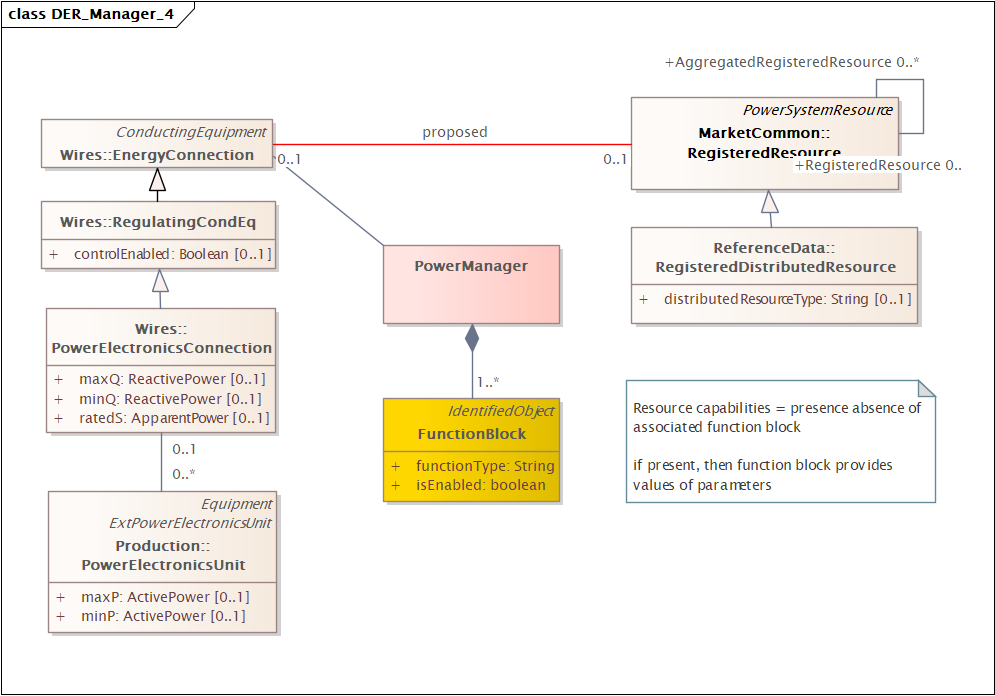 Grid resource could correspond to either
- aggregated resource
- physical resource

Update
resources may be controllable loads
=> association with Energy Connection
7
Updated 13/02
Real-time communication #1IEC 61850 mapping
New classes and associations to support mapping to IEC 61850 communication (mainly identification).
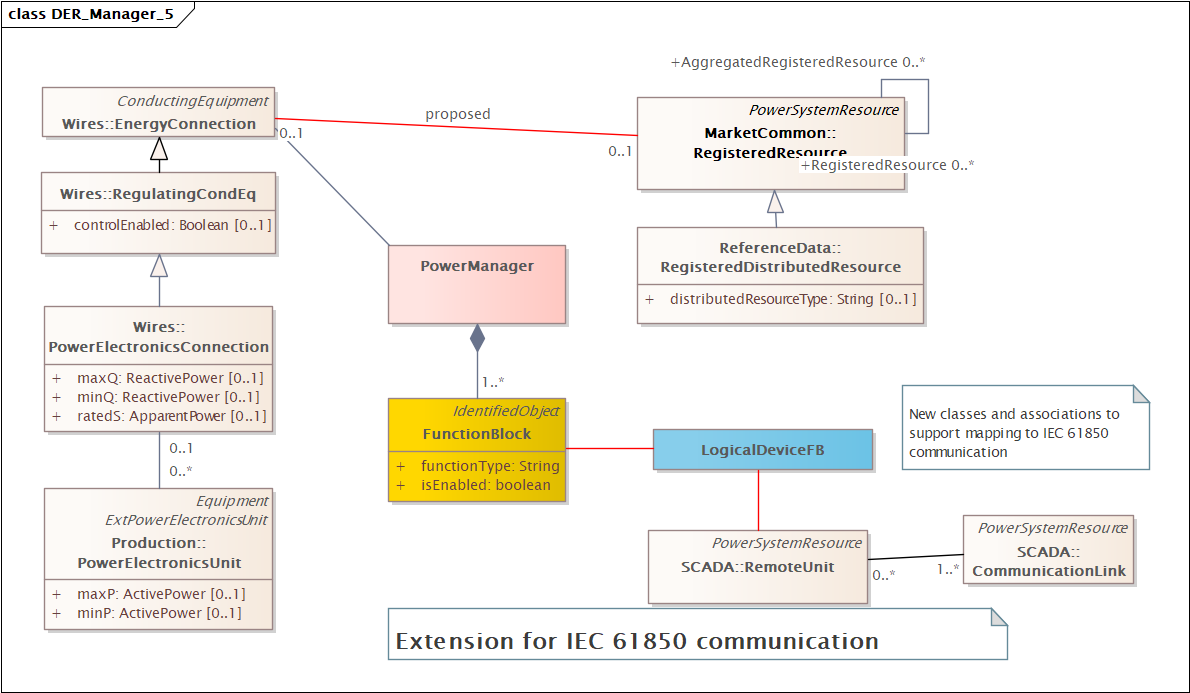 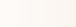 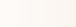 8
Updated 13/02
Real-time communication #1SCADA Package name / description
SCADA is the package name, not a system, which is confusing.
Redmine 7124
Maybe change package name
Maybe change description to:
Contains entities to model information used for operational supervision, control, and data acquisition in power system applications function.
 Supervision involves real-time monitoring and decision support, enabling operator and automated control of equipment such as opening or closing a breaker. Data acquisition gathers real-time measurements from various sources, independent of the underlying communication technology.
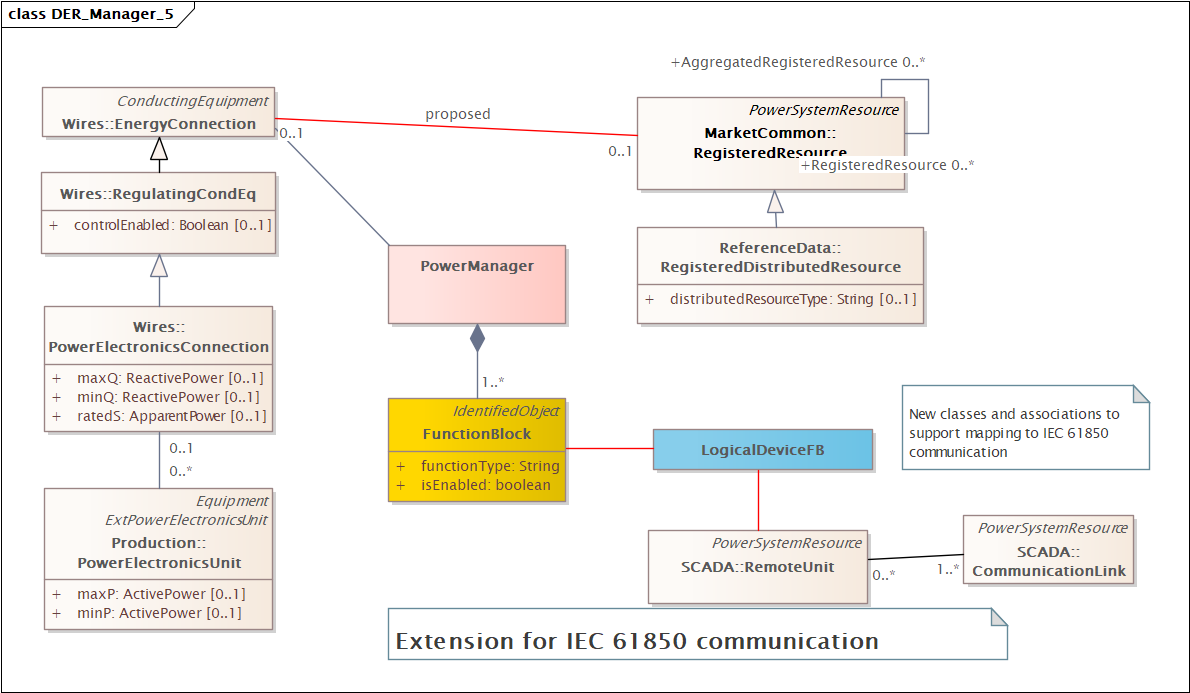 9
skip
Real-time communication #2Generic interface
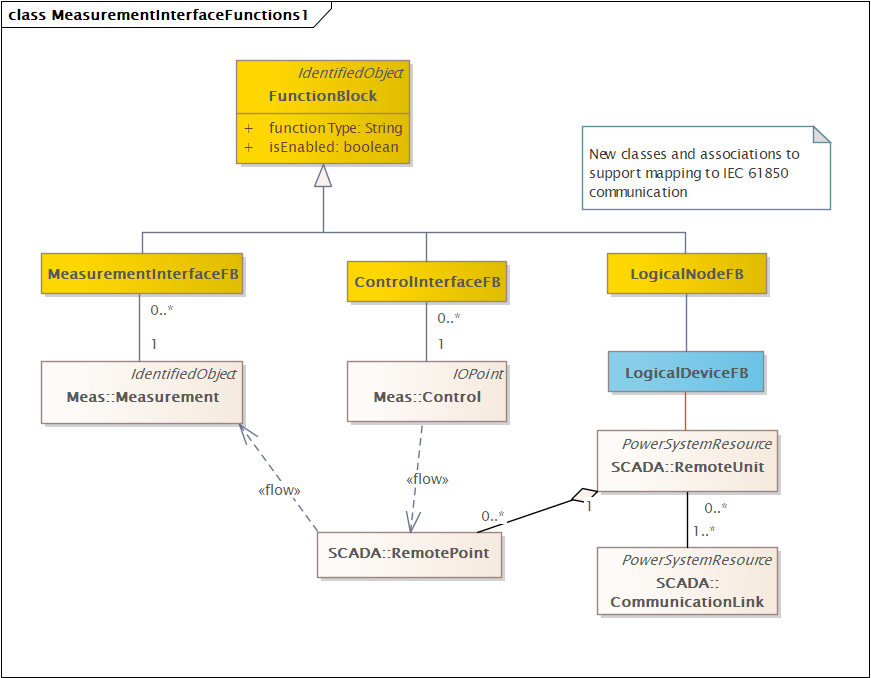 Power management functions are “pure” calculation for supporting analyses
Add more function blocks for links to the outside world

Note: this means models also need function-function links
10
IEC 62746-4 models partially supersede DERGroup from IEC 61968-5
Classes in yellow have an equivalent in IEC 62746-4
Classes in orange have no existing direct mapping

DERFunctions – capabilities
DERMonitorableParameter – a way of exchanging measurements and setpoints.
DERGroupDispatch  = ???
EndDeviceGroup  = a specific type of aggregation
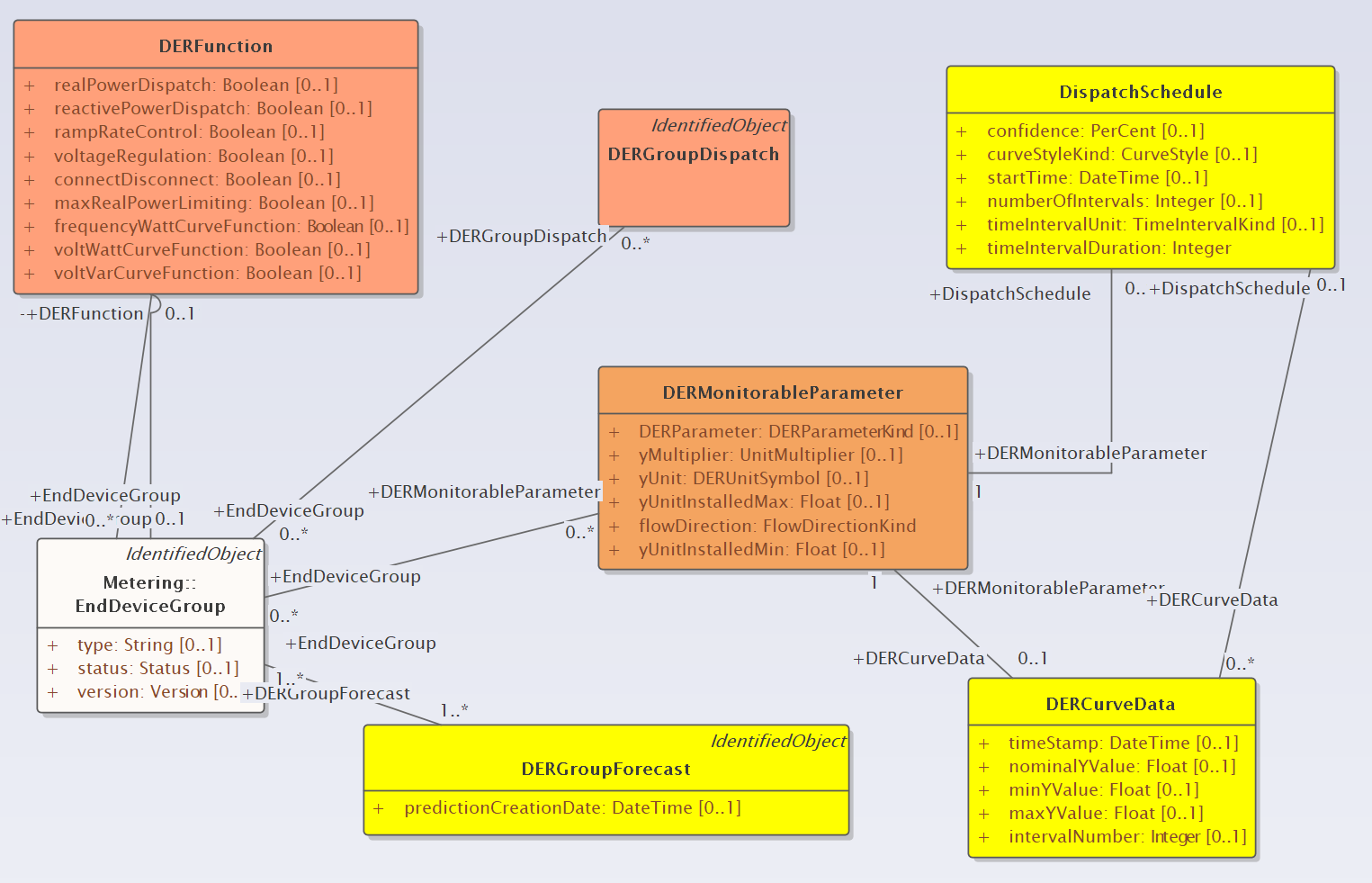 11
Measurement, MeterReading,MonitorableParameter
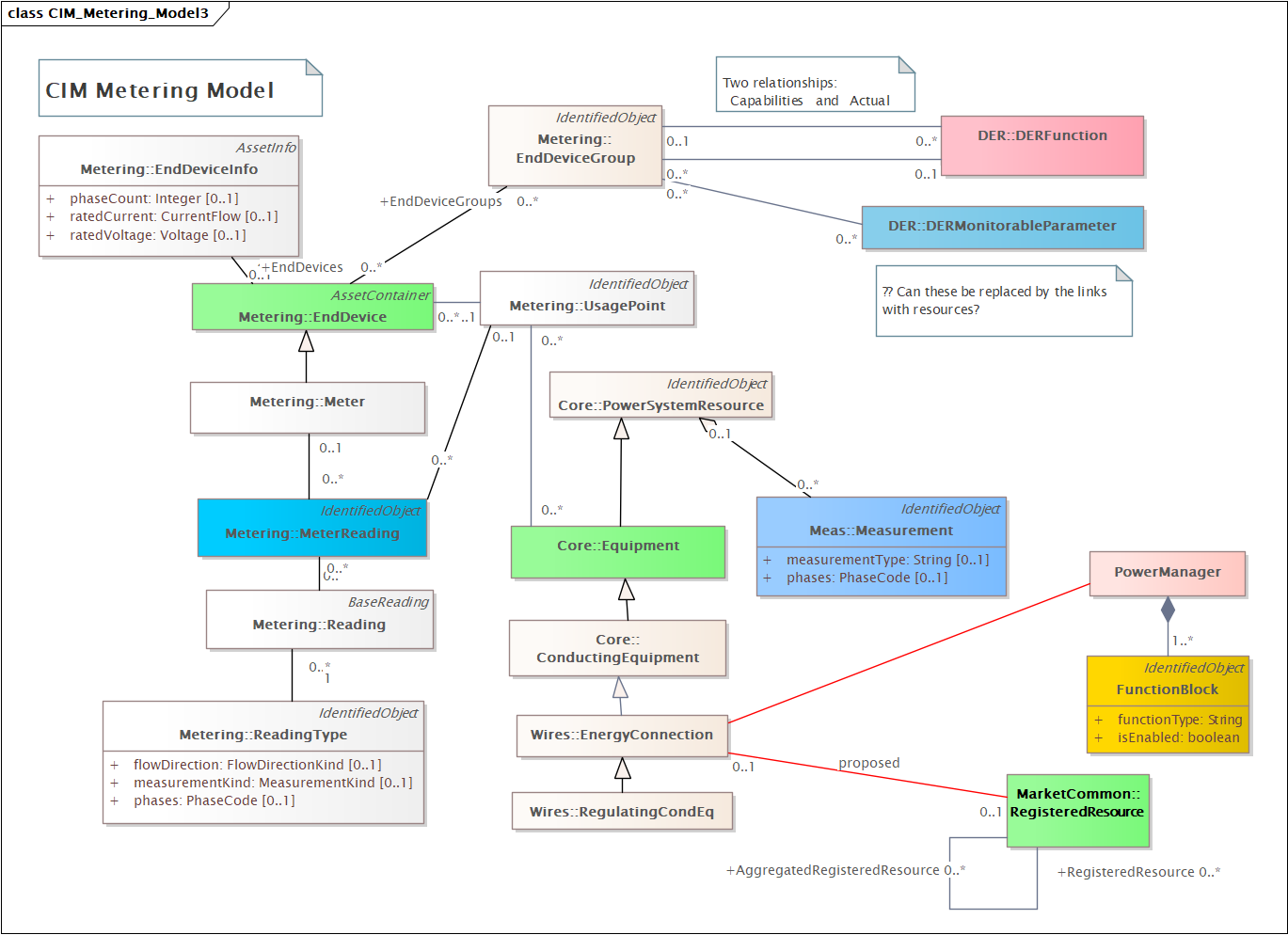 = alternative ways of collecting data
Needs more thought and discussion …
12
Updated 13/02
DERFunction andMonitorableParameter
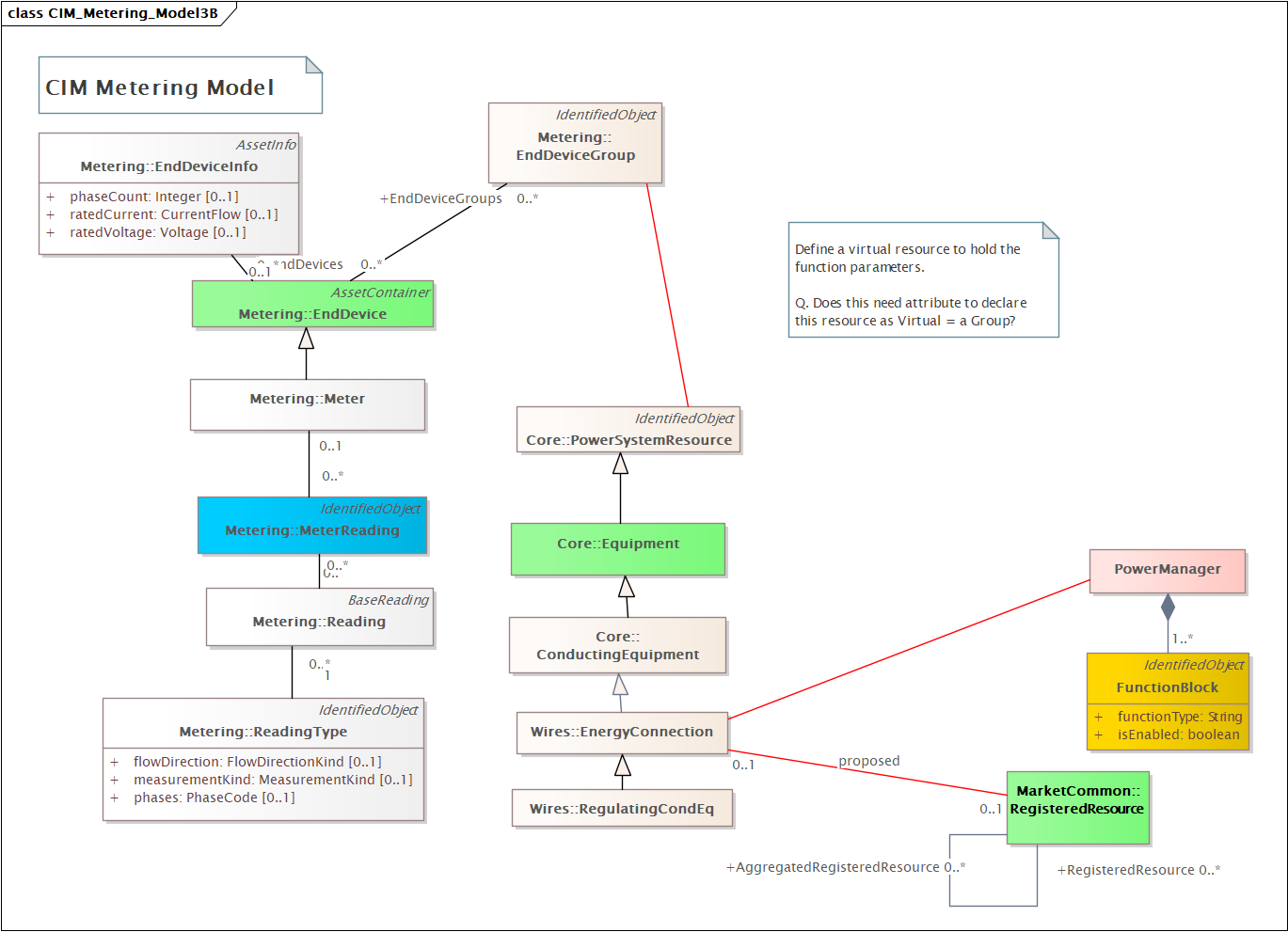 Proposal:
Link EndDeviceGroup to virtual resource that has the function parameters.
And may or may not be associated with a registered resource
13
Updated 13/02
DERFunction andMonitorableParameter
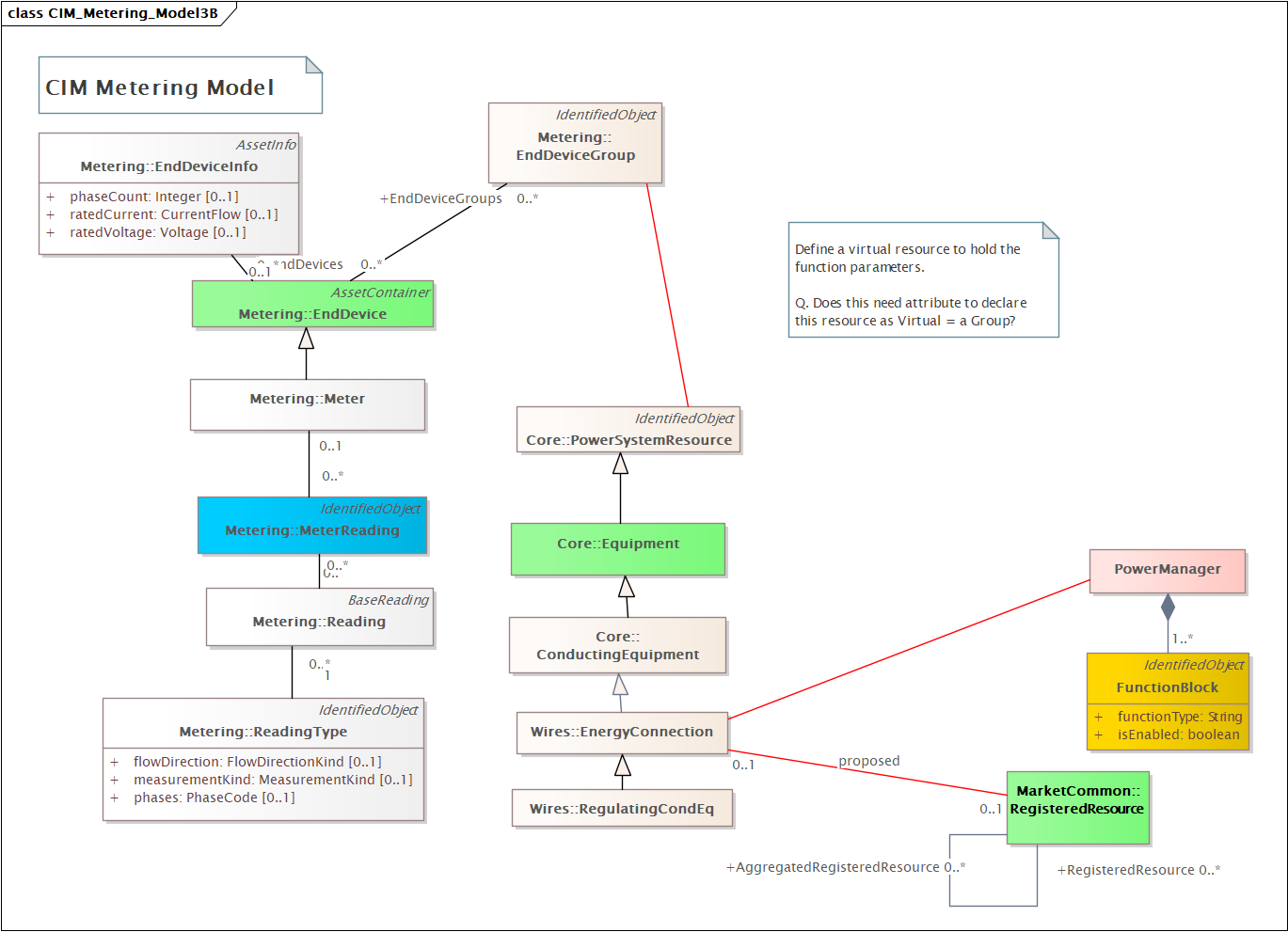 BUT
Two ways of defining groups
14
To do
Support for IEEE 2030.5
Support for changing DER parameters by schedules
…
15